2021-2022 Salihli Anadolu Lisesi Mezunlarının 2022 Yerleştirme Sonuçları
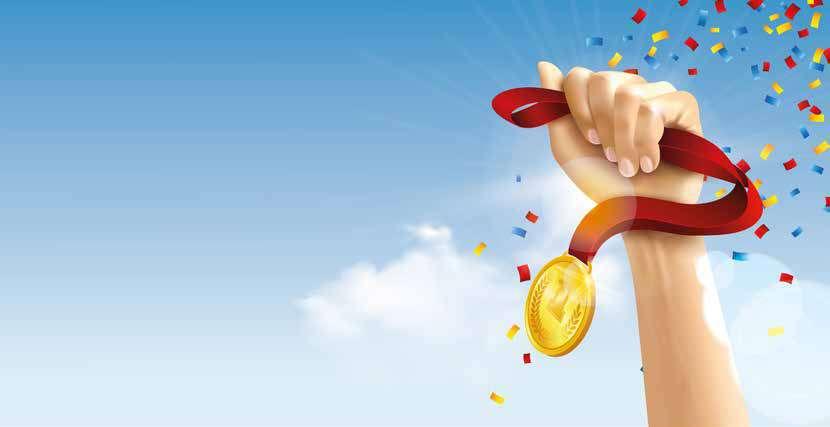 ZEYNEP GÜZELYURT
PAMUKKALE ÜNİVERSİTESİ
Tıp Fakültesi
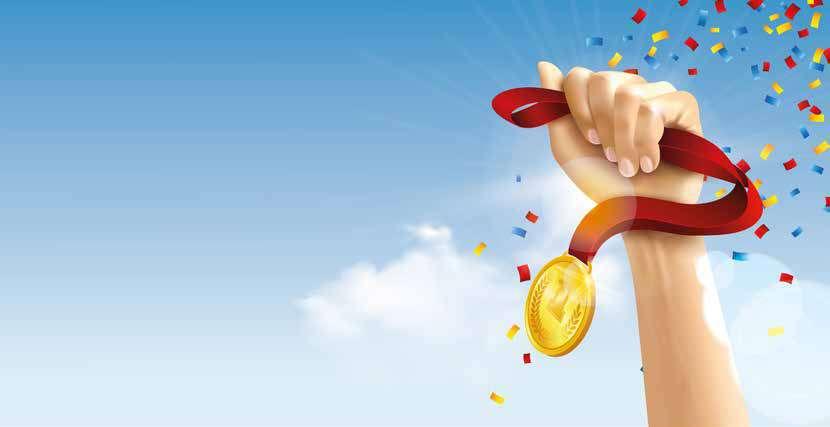 SUDE NAZ ARI
DOKUZ EYLÜL ÜNİVERSİTESİ
Hukuk Fakültesi
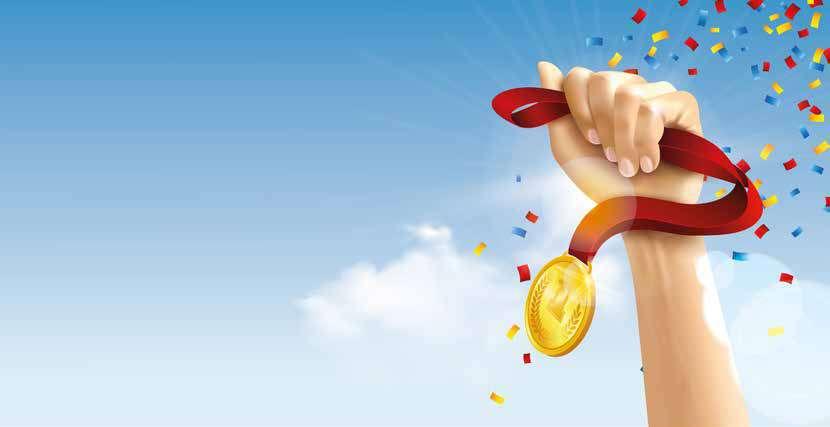 İPEK AKA
KADİR HAS ÜNİVERSİTESİ
Hukuk Fakültesi
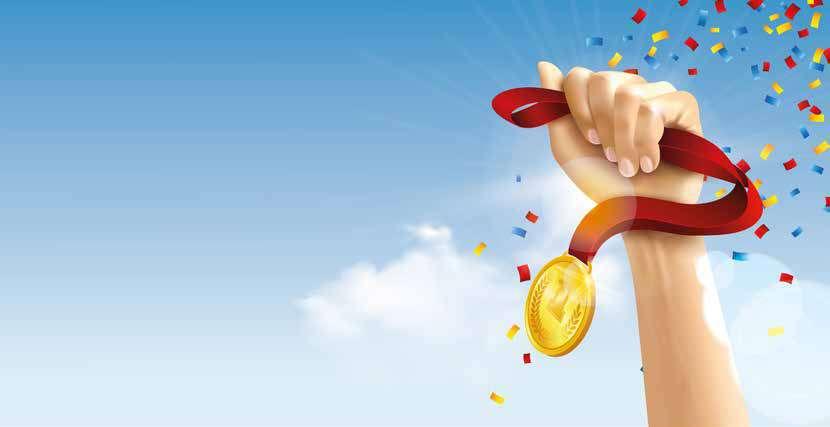 İSMAİL KİYİRAK
PİRİ REİS ÜNİVERSİTESİ
Elektrik-Elektronik Mühendisliği (İngilizce) (Burslu)
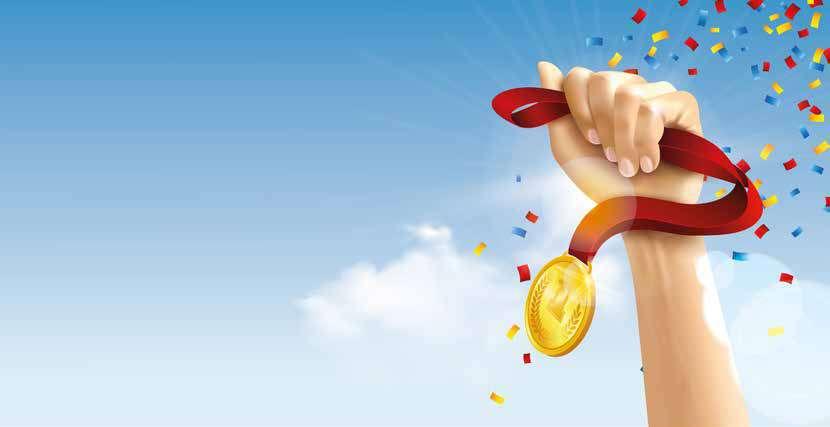 YİĞİT AKÇELTİK
İZMİR BAKIRÇAY ÜNİVERSİTESİ
Elektrik-Elektronik Mühendisliği
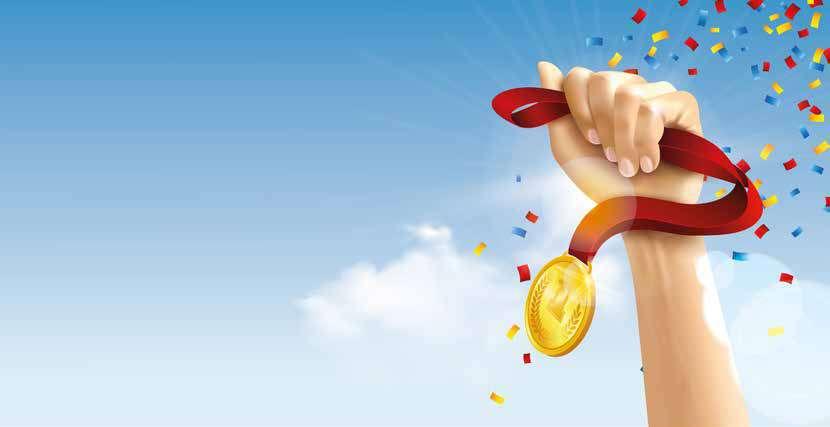 ENES KARAMAN
BANDIRMA ONYEDİ EYLÜL ÜNİVERSİTESİ
Elektrik-Elektronik Mühendisliği
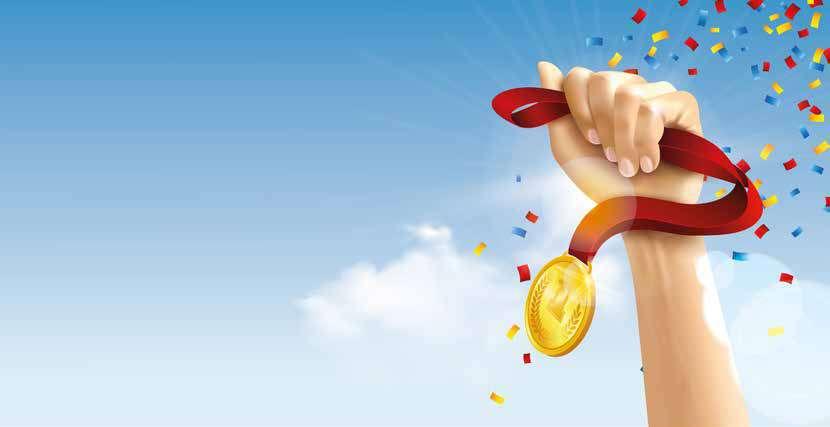 ÖMER ŞEKER
KARABÜK ÜNİVERSİTESİ
Mekatronik Mühendisliği
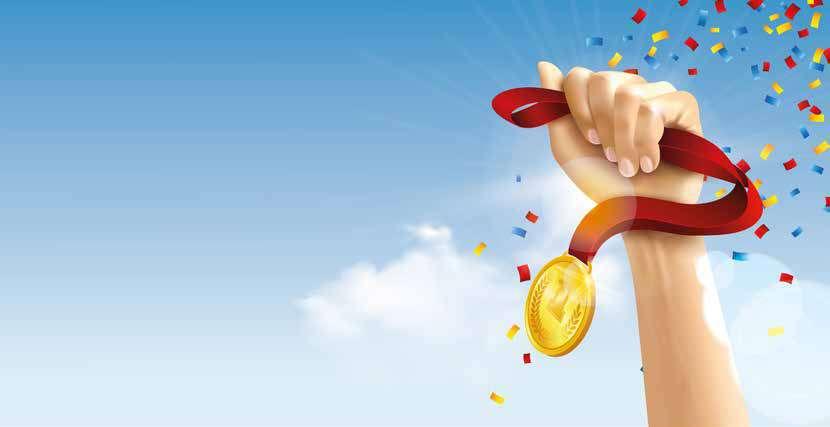 ZEKERİYA ŞEN
FIRAT ÜNİVERSİTESİ
Adli Bilişim Mühendisliği
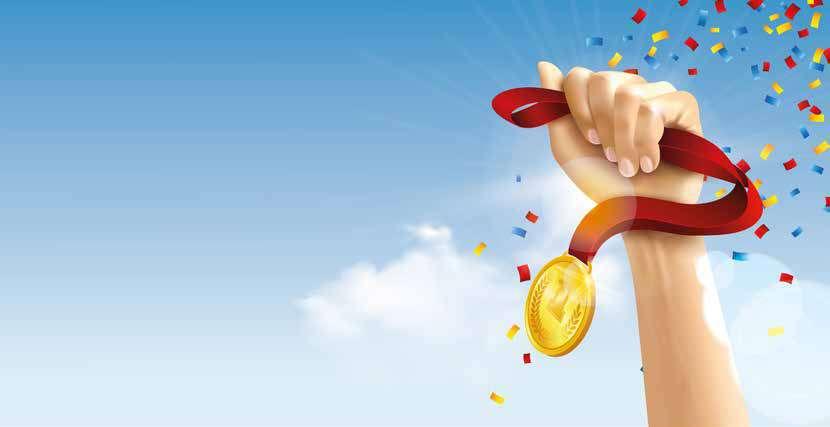 TÜLAY DÖNDER
MUĞLA SITKI KOÇMAN ÜNİVERSİTESİ
Su Ürünleri Mühendisliği
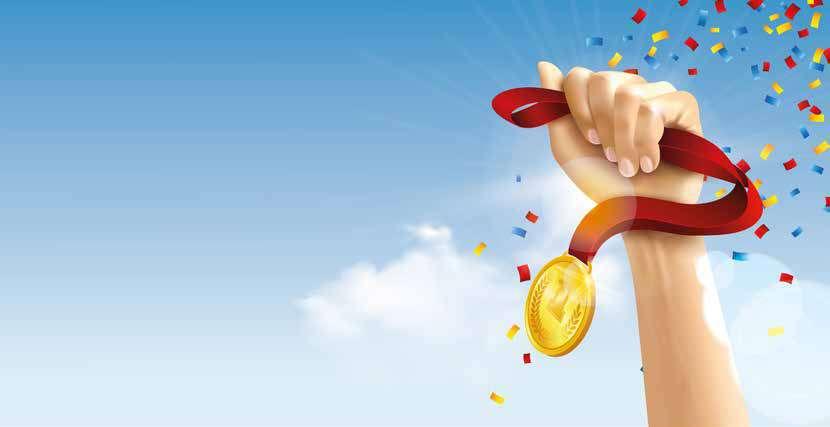 EREN CAN TURAN
AYDIN ADNAN MENDERES ÜNİVERSİTESİ
Bahçe Bitkileri
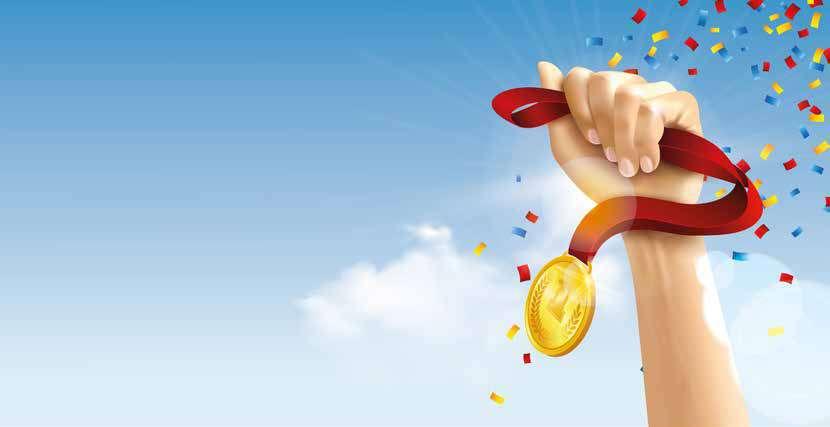 MERT SAĞLAM
TED ÜNİVERSİTESİ
Mühendislik Programları (İngilizce)
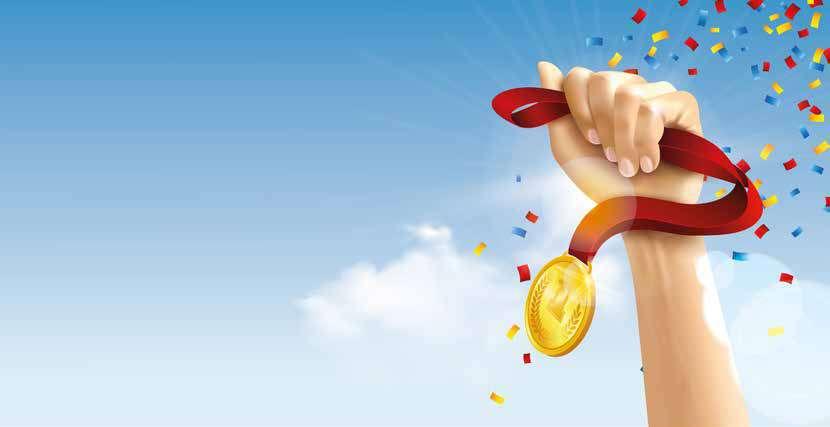 FATMANUR ARIKAN
ÜSKÜDAR ÜNİVERSİTESİ
Dil ve Konuşma Terapisi (Burslu)
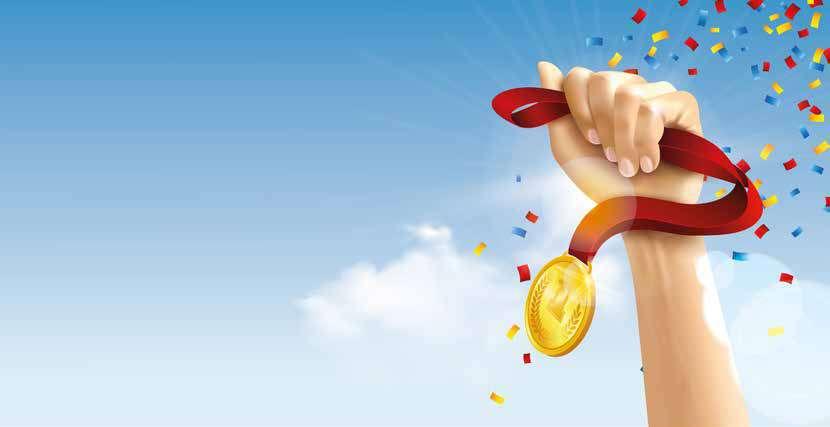 İREMGÜL AYYÜRÜ
ULUSLARARASI KIBRIS ÜNİVERSİTESİ
Hemşirelik
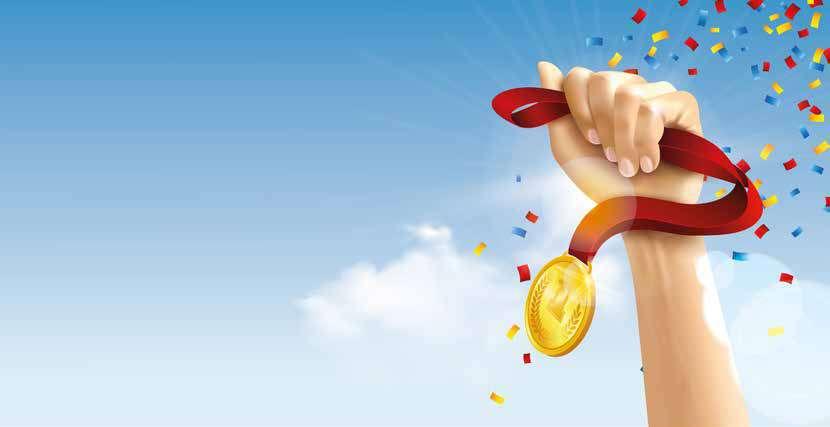 ÜNAL TÜRKYILMAZ
MUĞLA SITKI KOÇMAN ÜNİVERSİTESİ
Hemşirelik
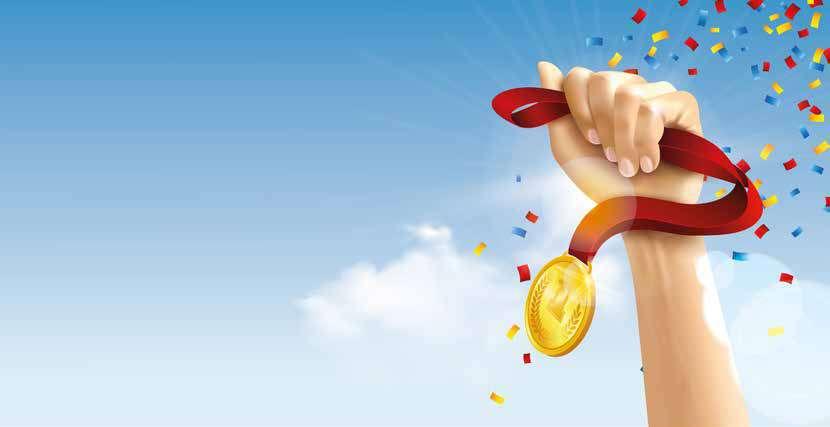 EYLÜL ÖZKAN
PAMUKKALE ÜNİVERSİTESİ
Fizyoterapi ve Rehabilitasyon
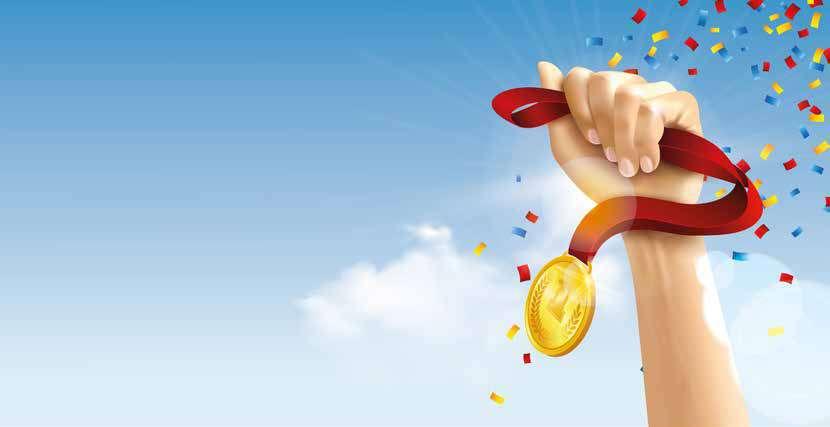 HAVVANUR ESER
ULUSLARARASI KIBRIS ÜNİVERSİTESİ
Fizyoterapi ve Rehabilitasyon
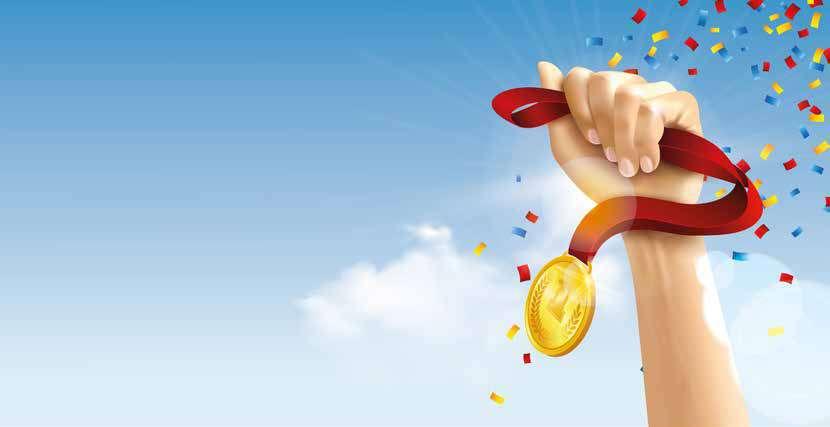 OĞUZHAN GÖKSU
DOKUZ EYLÜL ÜNİVERSİTESİ
Almanca Öğretmenliği
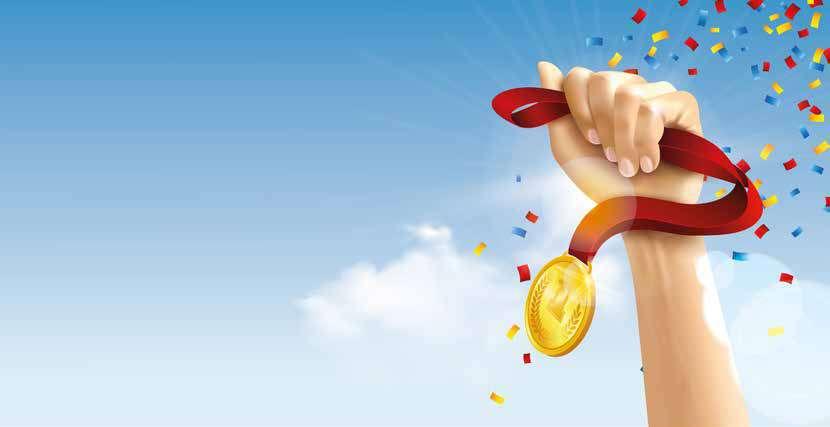 HAVVA NUR GÖKDUMAN
ALANYA ALAADDİN KEYKUBAT ÜNİVERSİTESİ
Sınıf Öğretmenliği
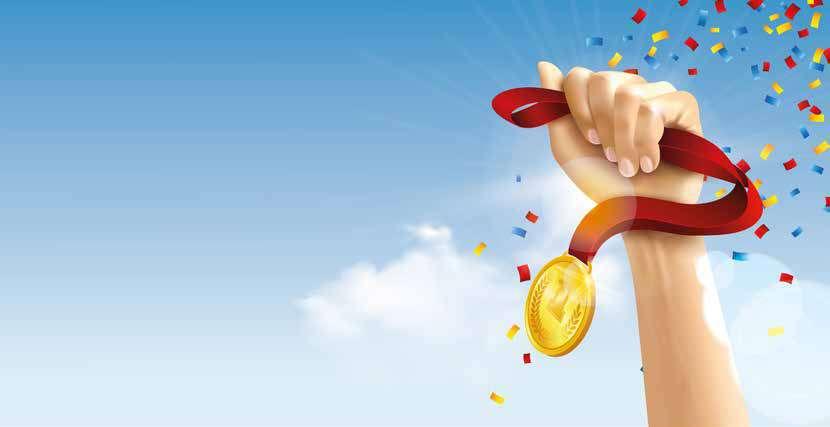 AYŞENUR CEYHAN
ÇANAKKALE ONSEKİZ MART ÜNİVERSİTESİ
Sınıf Öğretmenliği
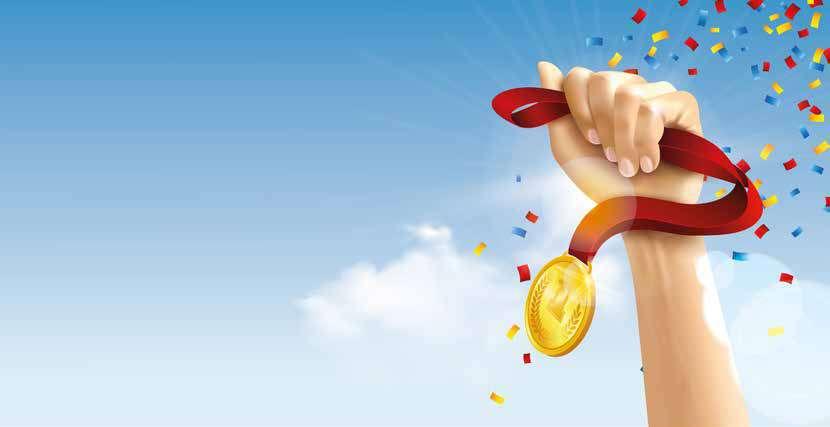 FADİME KARGIN
KOCAELİ ÜNİVERSİTESİ
İngiliz Dili ve Edebiyatı
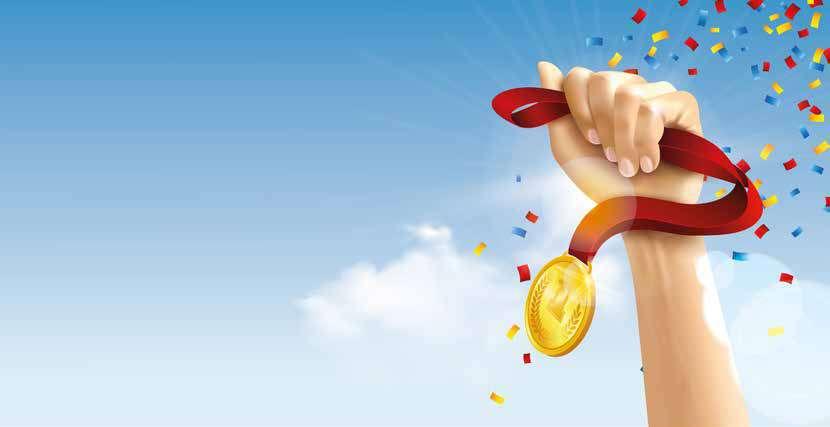 GÖKAY ŞENTÜRK
YOZGAT BOZOK ÜNİVERSİTESİ
İngiliz Dili ve Edebiyatı
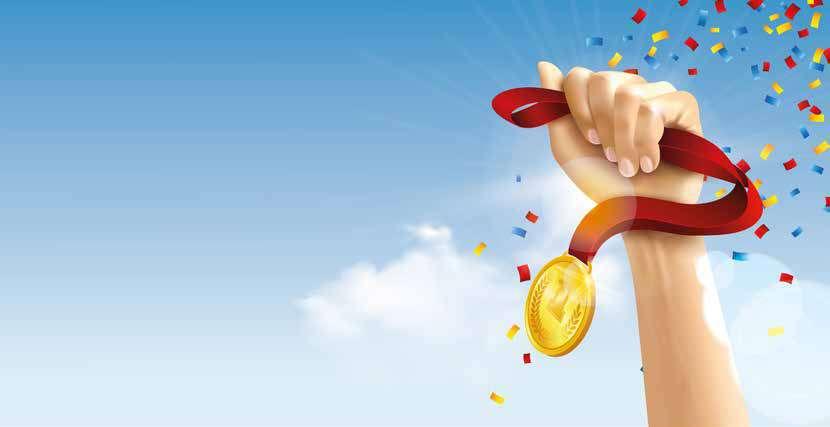 İSMAİL HAKKI ARIKAN
ANADOLU ÜNİVERSİTESİ
Sivil Hava Ulaştırma İşletmeciliği
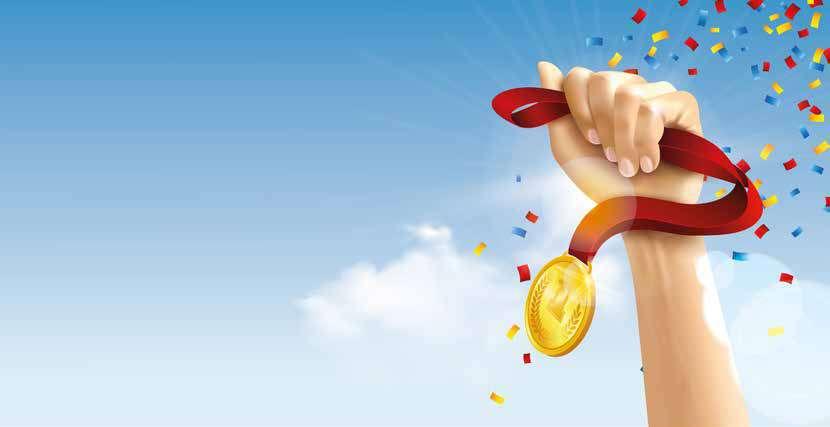 İLAYDA CAN
İSTANBUL MEDENİYET ÜNİVERSİTESİ
Siyaset Bilimi ve Kamu Yönetimi (İngilizce)
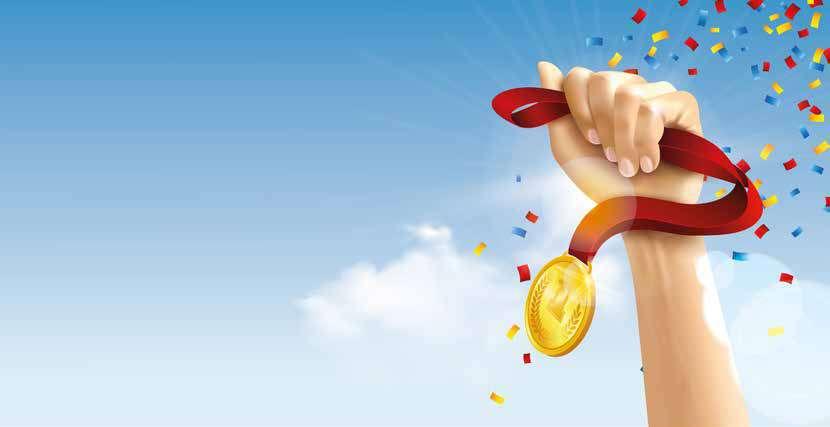 MUSTAFA ÖLMEZ
SELÇUK ÜNİVERSİTESİ
Siyaset Bilimi ve Kamu Yönetimi (İÖ)
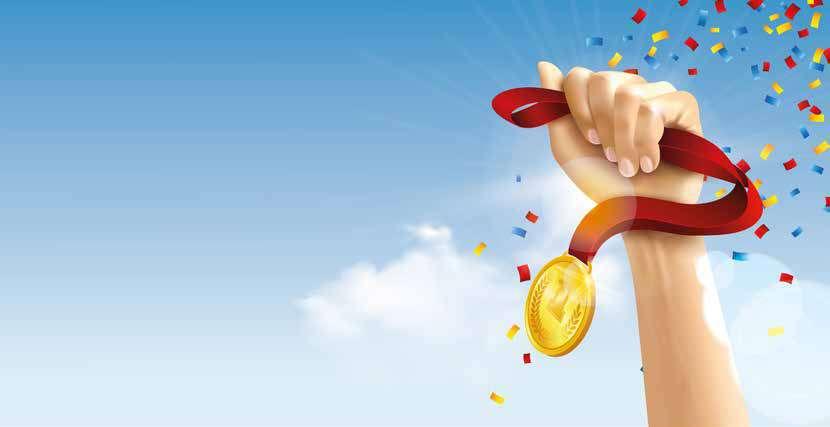 HURİ EBRAR EKİZ
AYDIN ADNAN MENDERES ÜNİVERSİTESİ
Uluslararası İlişkiler
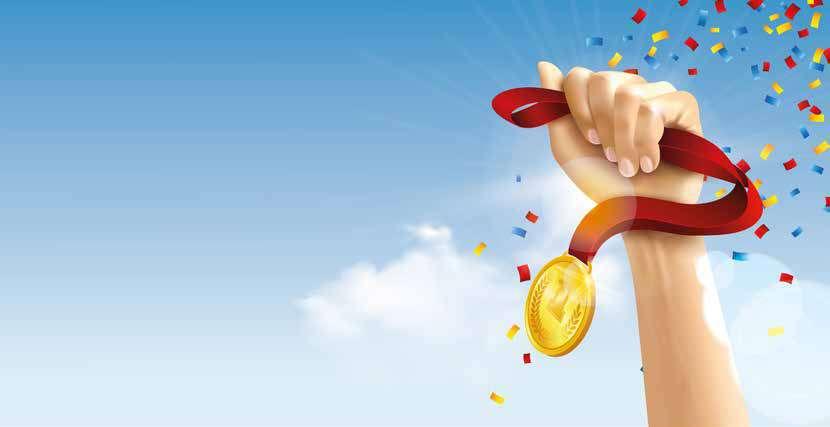 NASUH ARDA DALKIRAN
ULUSLARARASI KIBRIS ÜNİVERSİTESİ
Bitkisel Üretim ve Teknolojileri (İngilizce) (Burslu)
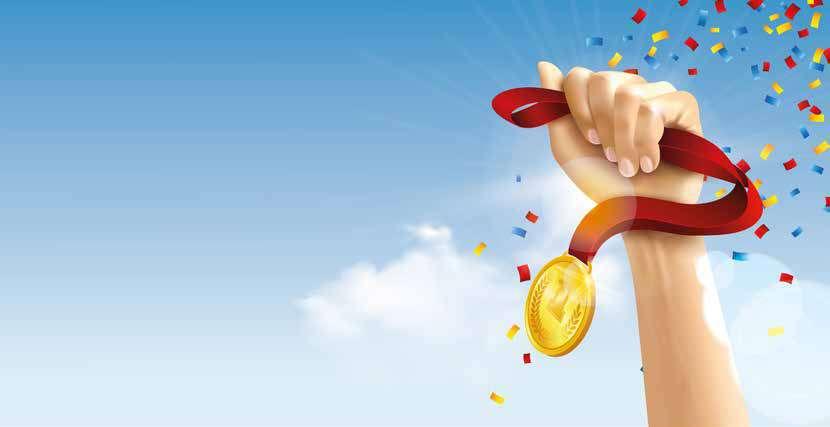 MEHMET GÖDE
DOKUZ EYLÜL ÜNİVERSİTESİ
İşletme (İngilizce)
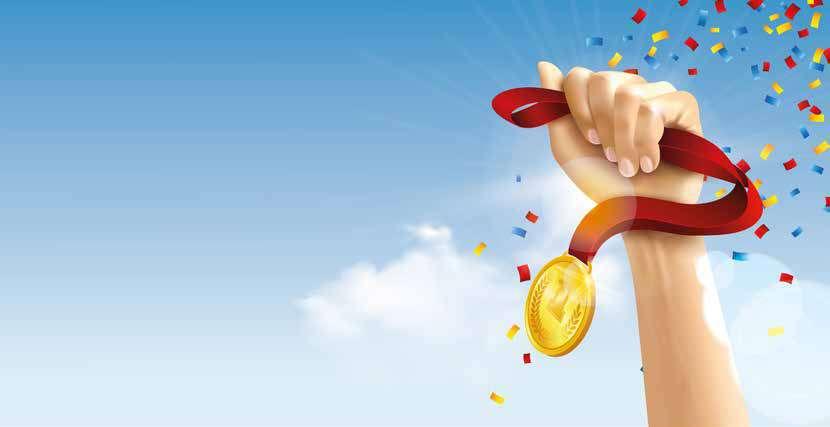 BURAK ERGÜN
UŞAK ÜNİVERSİTESİ
İşletme
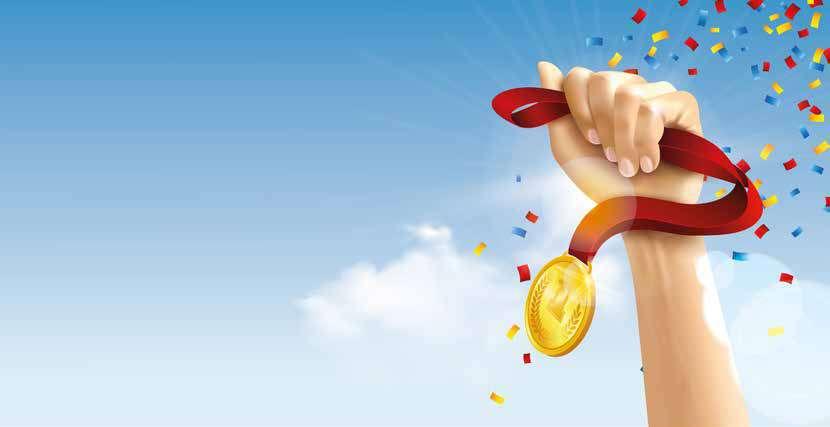 NESLİHAN AKGÜN
MANİSA CELÂL BAYAR ÜNİVERSİTESİ
İktisat
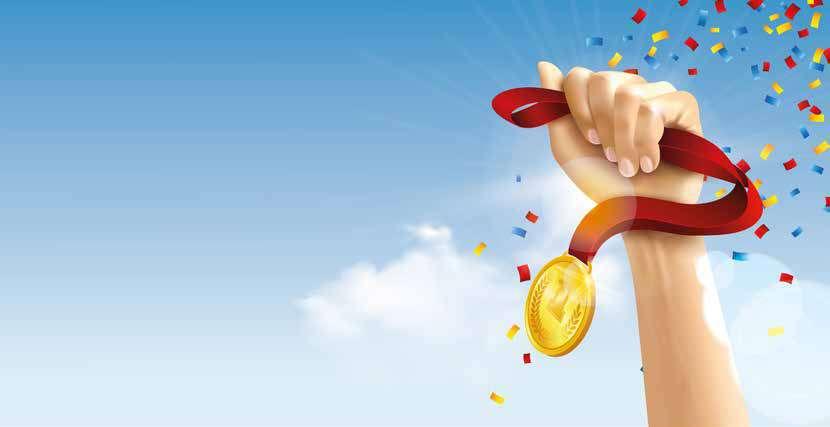 BERKE BOZACI
ARKIN YARATICI SANATLAR VE TASARIM ÜNİVERSİTESİ
İç Mimarlık ve Çevre Tasarımı (İngilizce)(Burslu)
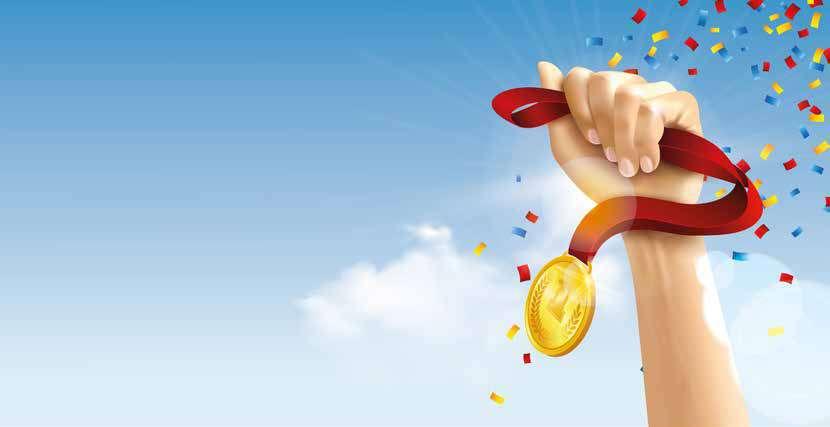 BAHAR YILDIZ
AYDIN ADNAN MENDERES ÜNİVERSİTESİ
Kimya
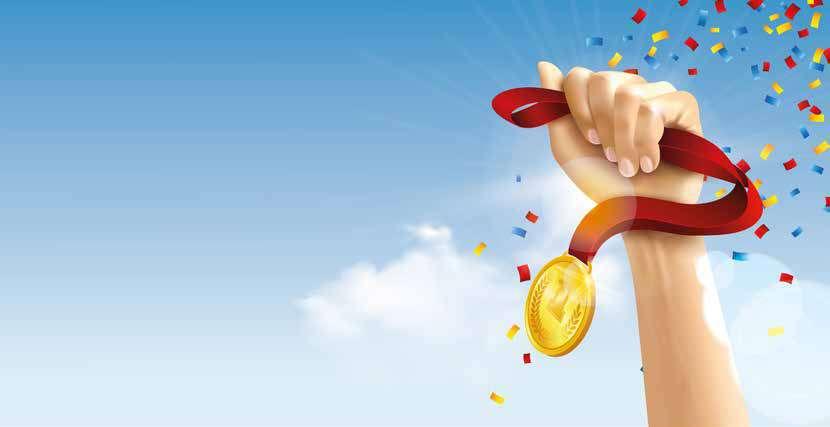 GÜLNAZ TAŞ
ÇANAKKALE ONSEKİZ MART ÜNİVERSİTESİ
Çalışma Ekonomisi ve Endüstri İlişkileri
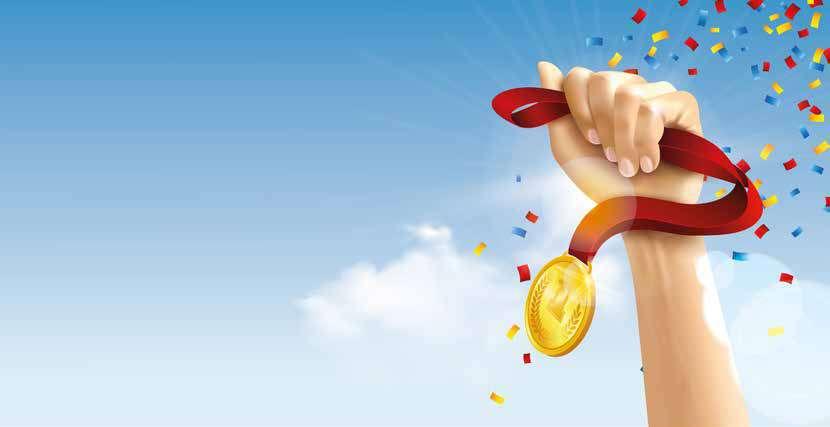 MERVE KUZUCU
MUĞLA SITKI KOÇMAN ÜNİVERSİTESİ
Sosyal Hizmetler
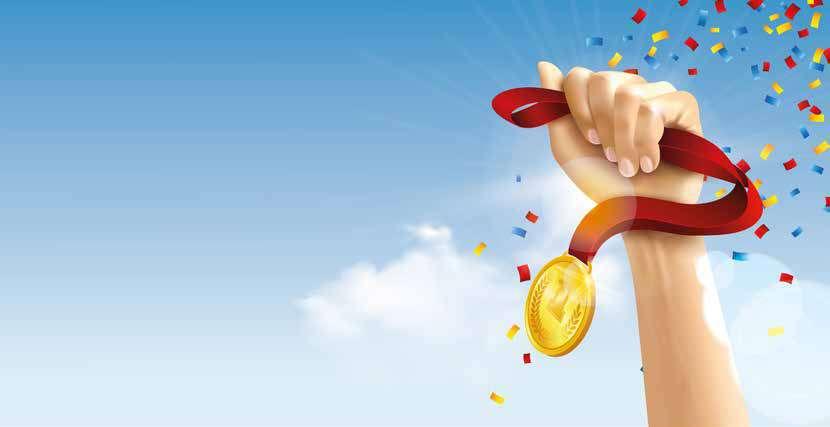 FURKAN KIZILTUĞ
AKDENİZ ÜNİVERSİTESİ
Sosyal Hizmet
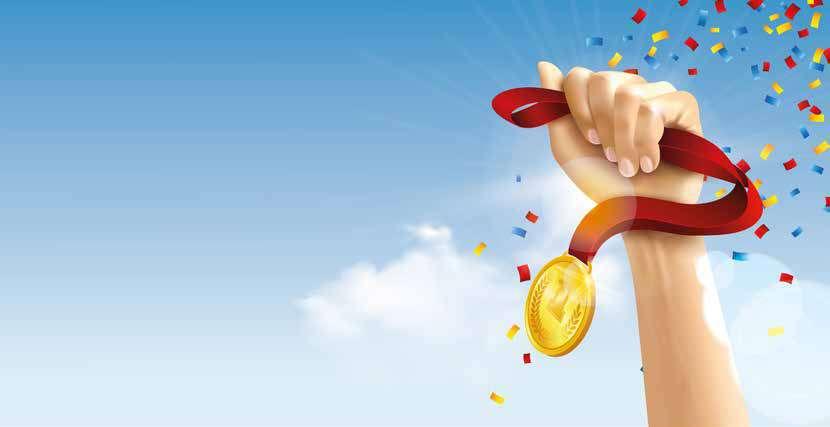 FADİME BÜŞRA ALTINKAYA
İSTANBUL ÜNİVERSİTESİ
Çocuk Gelişimi
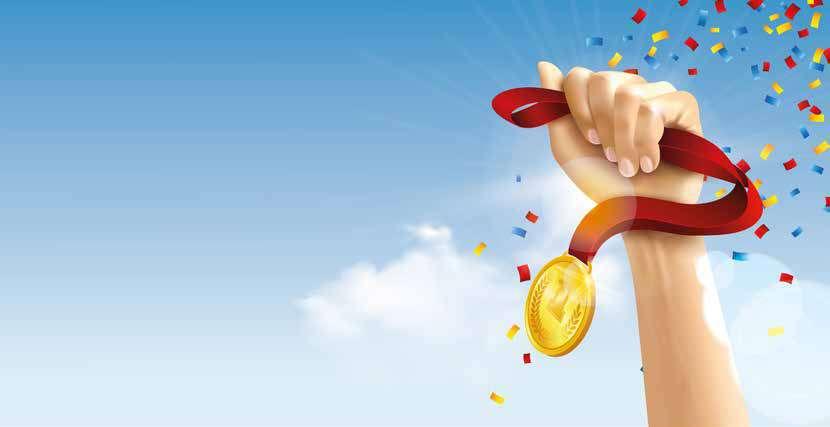 ERDAL SEZGİN
ISPARTA UYGULAMALI BİLİMLER ÜNİVERSİTESİ
Muhasebe ve Finans Yönetimi
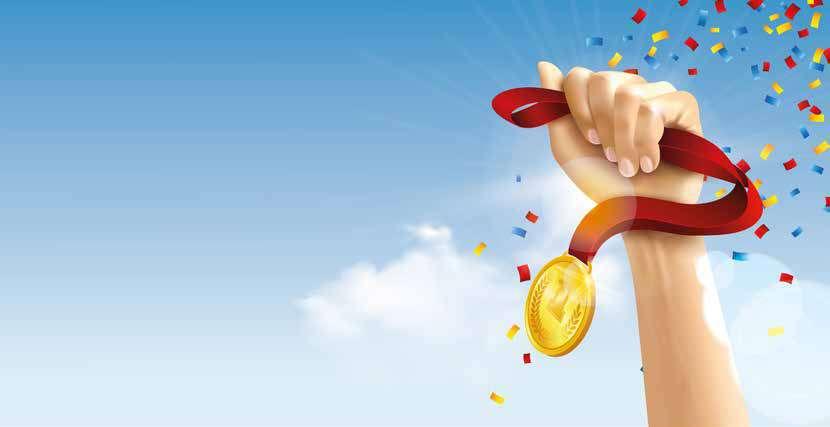 MÜCELLA İLİK
ULUSLARARASI KIBRIS ÜNİVERSİTESİ
Bilgi Güvenliği Teknolojisi (İngilizce) (Burslu)
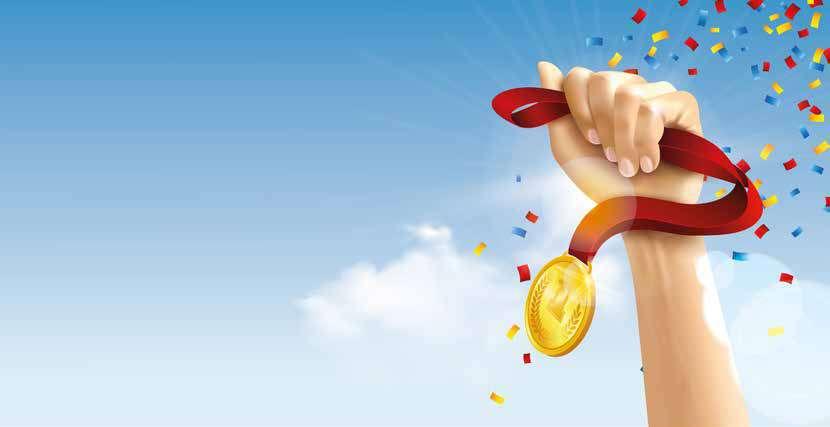 AYNUR PEKER
AKDENİZ ÜNİVERSİTESİ
Turizm İşletmeciliği (İngilizce)
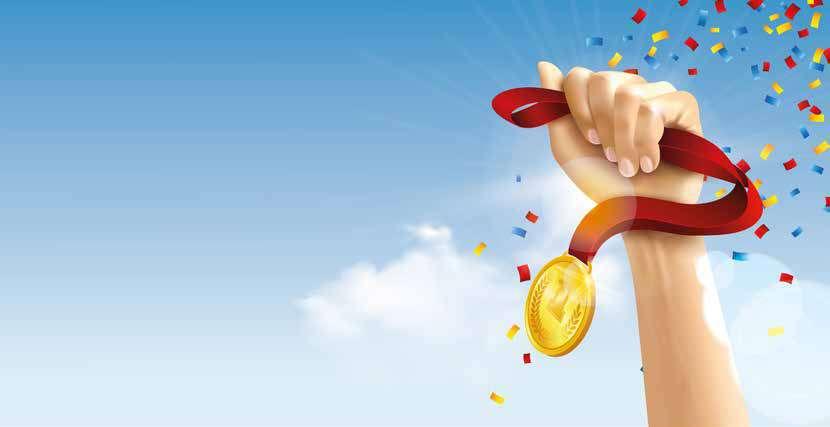 EMRE UTANGAN
PAMUKKALE ÜNİVERSİTESİ
Ekonometri
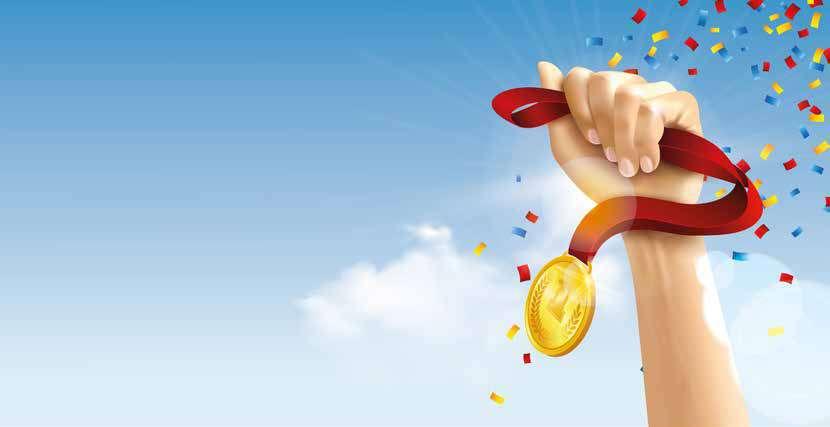 NAZLI CEYLAN
KÜTAHYA DUMLUPINAR ÜNİVERSİTESİ
Gastronomi ve Mutfak Sanatları
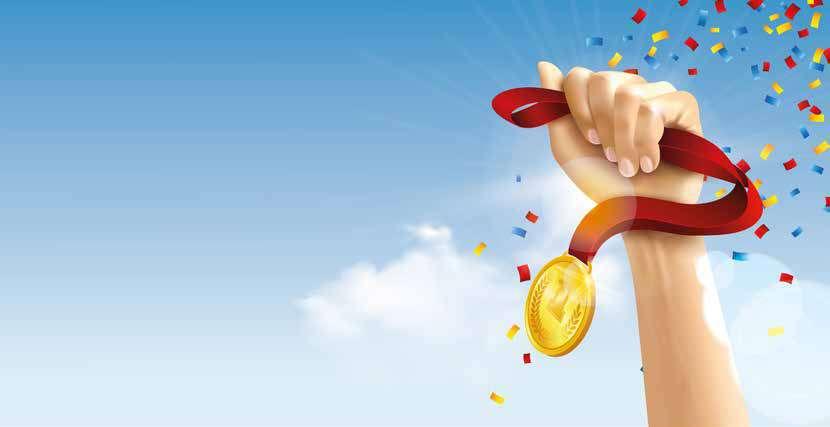 BEYZA AKKAYA
İZMİR KATİP ÇELEBİ ÜNİVERSİTESİ
İslami İlimler
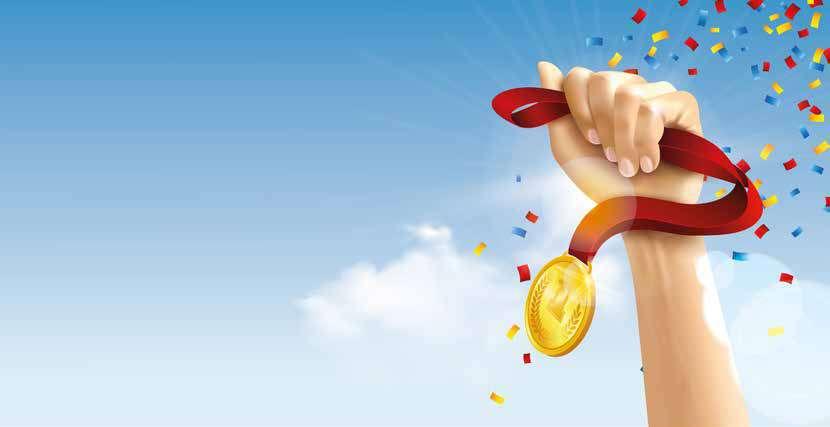 ŞERİFE KUTLU
İZMİR KATİP ÇELEBİ ÜNİVERSİTESİ
Bilgi ve Belge Yönetimi
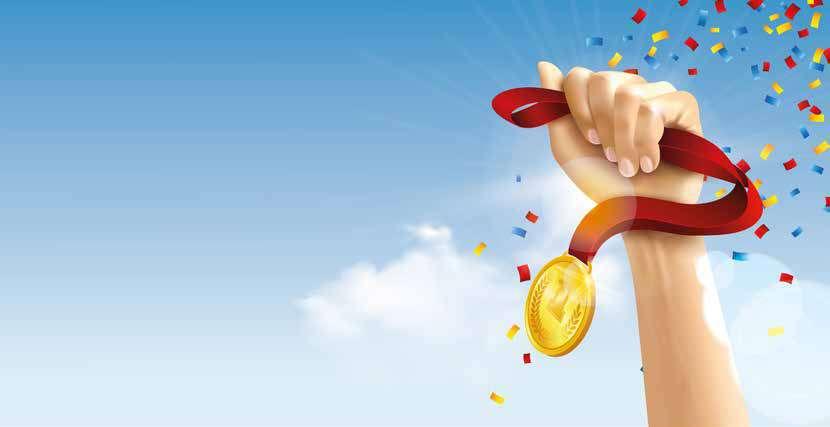 SILA FIRTINA
ANKARA ÜNİVERSİTESİ
Anestezi
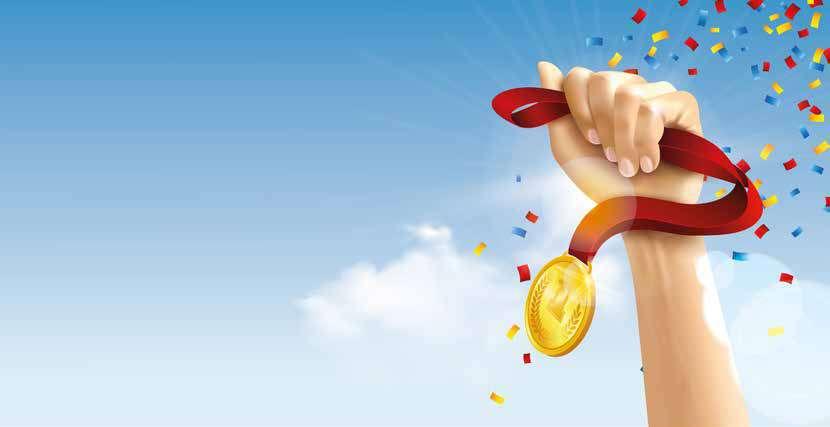 İSMAİL DOĞAN
GÜMÜŞHANE ÜNİVERSİTESİ
Laborant ve Veteriner Sağlık (İÖ)
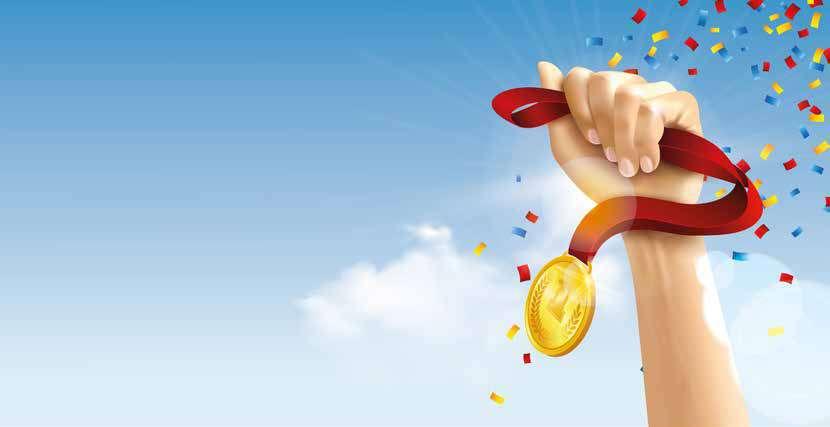 HÜSEYİN BİLAL ŞİRİN
İSTANBUL MEDİPOL ÜNİVERSİTESİ
Diş Protez Teknolojisi
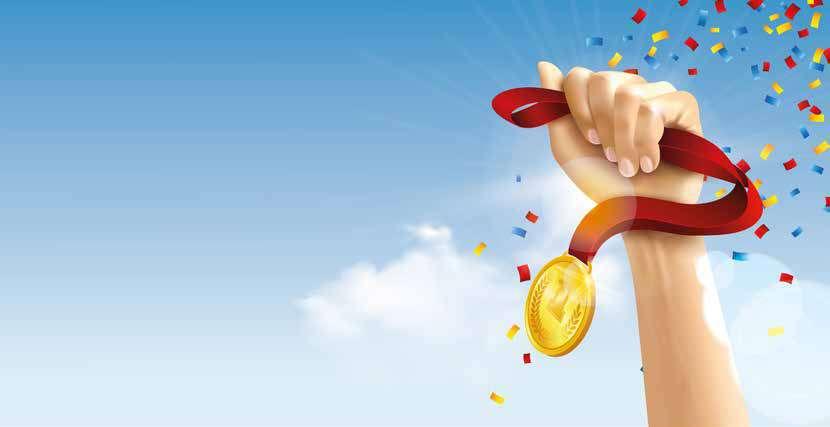 ZÜLAL TAŞYÜREK
MANİSA CELÂL BAYAR ÜNİVERSİTESİ
Özel Güvenlik ve Koruma (İÖ)
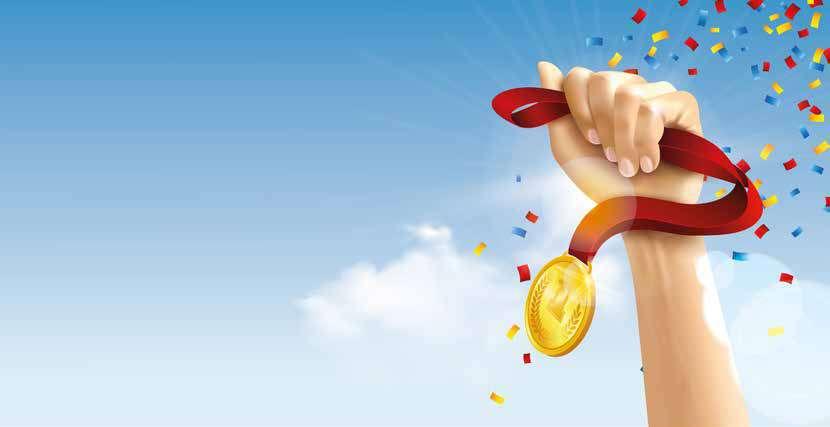 MUHAMMED FURKAN ERKOÇ
EGE ÜNİVERSİTESİ
Eczane Hizmetleri